Figure 7 Reduced proliferation capacities in vitro correlated with memory impairment and lower granule cell numbers in ...
Brain, Volume 133, Issue 11, November 2010, Pages 3359–3372, https://doi.org/10.1093/brain/awq215
The content of this slide may be subject to copyright: please see the slide notes for details.
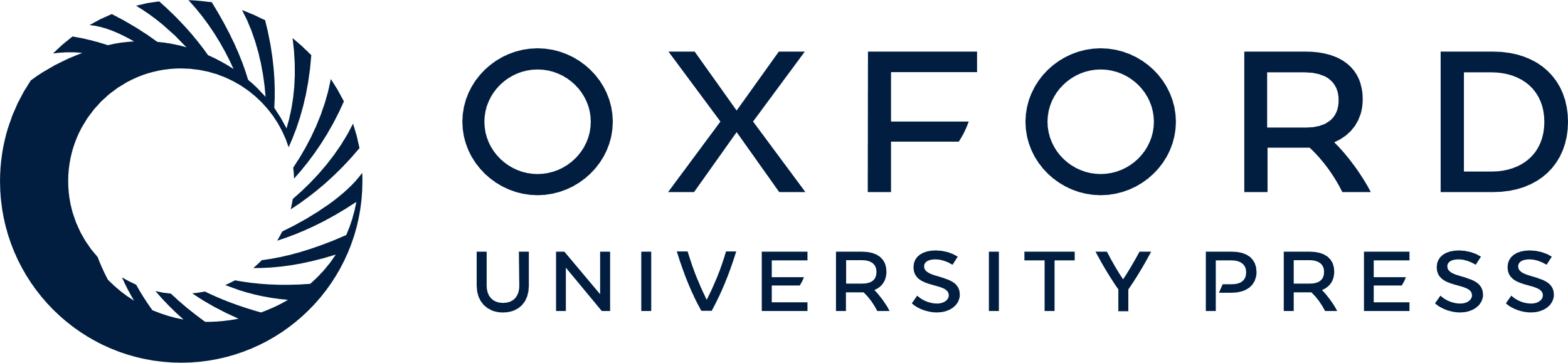 [Speaker Notes: Figure 7 Reduced proliferation capacities in vitro correlated with memory impairment and lower granule cell numbers in vivo. (A) Hippocampal granule cell densities in vivo (given as NeuN-immunoreactive granule cells per mm2) correlate significantly with the same patient’s regenerative capacity as determined by proliferation capacities in vitro (r = 0.813, R2 = 0.661, P < 0.001, n = 23). (B) Proliferation capacities in vitro correlated significantly with neurogenesis in vitro (r = 0.834, R2 = 0.933, P < 0.001, n = 23). (C) Memory scores were significantly related to granule cell densities in vivo (r = 0.888, R2 = 0.789, P = 0.01, n = 9). Z-scores were calculated from intracarotid amobarbital memory testing (IAT) with normal values between 0 and − 1 (‘Materials and methods’ section). (D) Correlation analysis revealed a highly significant association between the capacity to generate new neurons in vitro and the proliferation capacities in vitro (r = 0.834, R2 = 0.696, P < 0.001, n = 23). Red dots indicate LPC patients, blue dots indicate HPC patients.


Unless provided in the caption above, the following copyright applies to the content of this slide: © The Author (2010). Published by Oxford University Press on behalf of the Guarantors of Brain. All rights reserved. For Permissions, please email: journals.permissions@oxfordjournals.org]